Catherine McFarland
Spruce Creek High School
Spanish Teacher
Tech ToolsEvery Teacher NeedsWorld Languages Professional Learning Day December 5th, 2016
Twitter: @SraMcFarland
This presentation: www.sramcfarland.weebly.com/pd.html
During this workshop, attendees will learn:
A speaking activity from the Florida Foreign Language Association Annual Conference 2016
Tech tools with speaking integration
Other useful tech tool
So, what shall we talk about today?By: Dr. Laorden
So, what shall we talk about today?
Put students in groups of 4-5.
Give students the prompt in English.
Groups speak only in target language for a few minutes 
With prompting from teacher, students talk about each other’s responses in target language
Teacher writes students’ responses on board while correcting grammar
Let’s practice!
Find a group of 4-5 people and sit with them.
Level 1
Where do you go on the weekends? 
What do you do on the weekends?
With whom do you do these activities?
Level 3
You witnessed an accident: Describe the order of events to the police.
QUESTIONS
Useful tech tools and how to promote speaking with each:
Google Maps
Padlet
Google Voice
Google Maps
Google Maps
Using your device, go to Google.com/maps
Type in the search bar: La boca, Buenos Aires, Argentina (if it asks you to download the app, press X to close the notification)
Drag the bottom white box at the bottom of the screen up
Click on Photos
Use the arrows on the page to walk around the city and explore. 
(note: you can also get out of your seat and walk around, you will have to continue to press the arrows)
Get them to speak:
1. Talk about what they saw/describe 
2. Give directions to something they found
3. Discuss cultural comparisons
Questions
Padlet
Padlet
Go to www.padlet.com/senoramora/languages
Click on the picture and speak about the prompt with your group
Padlet Posting
Post pictures, videos, and text
Padlet Posting
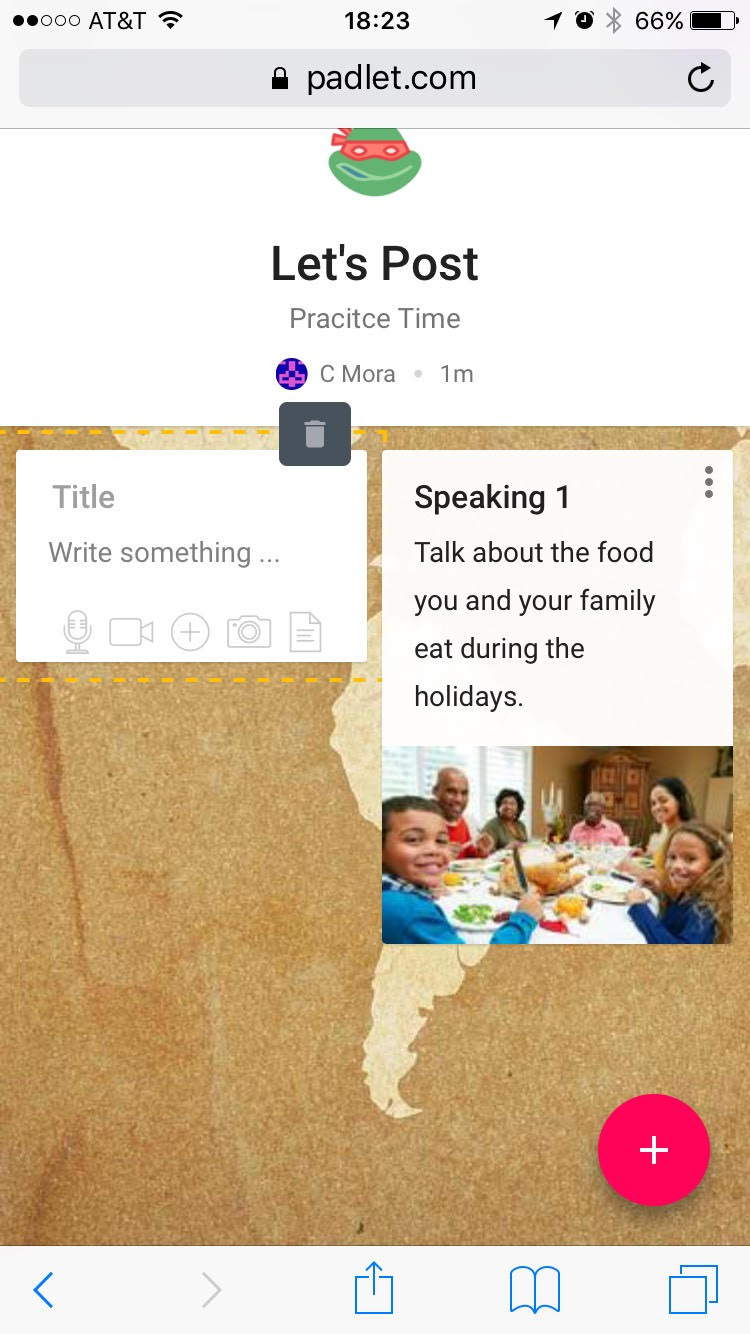 Post pictures, videos, and text
STEP 1
Padlet Posting
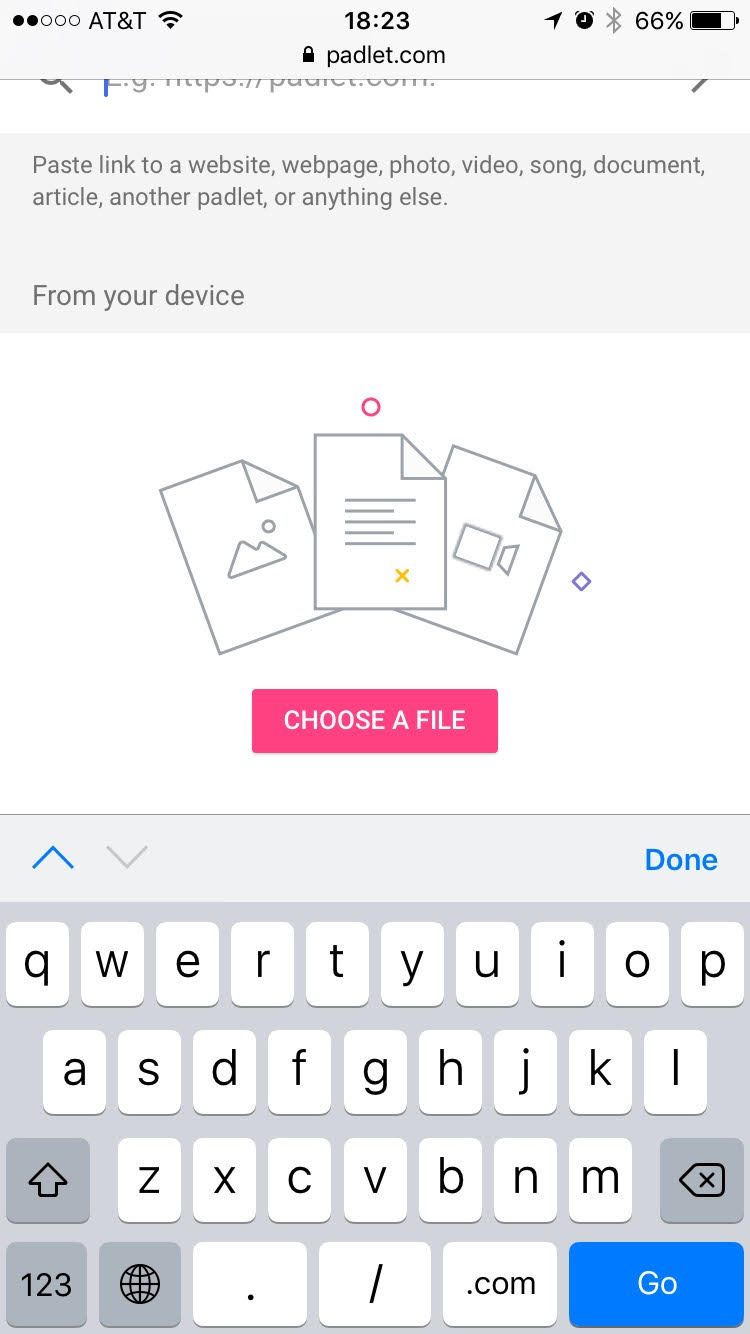 Post pictures, videos, and text
STEP 2
Padlet Posting
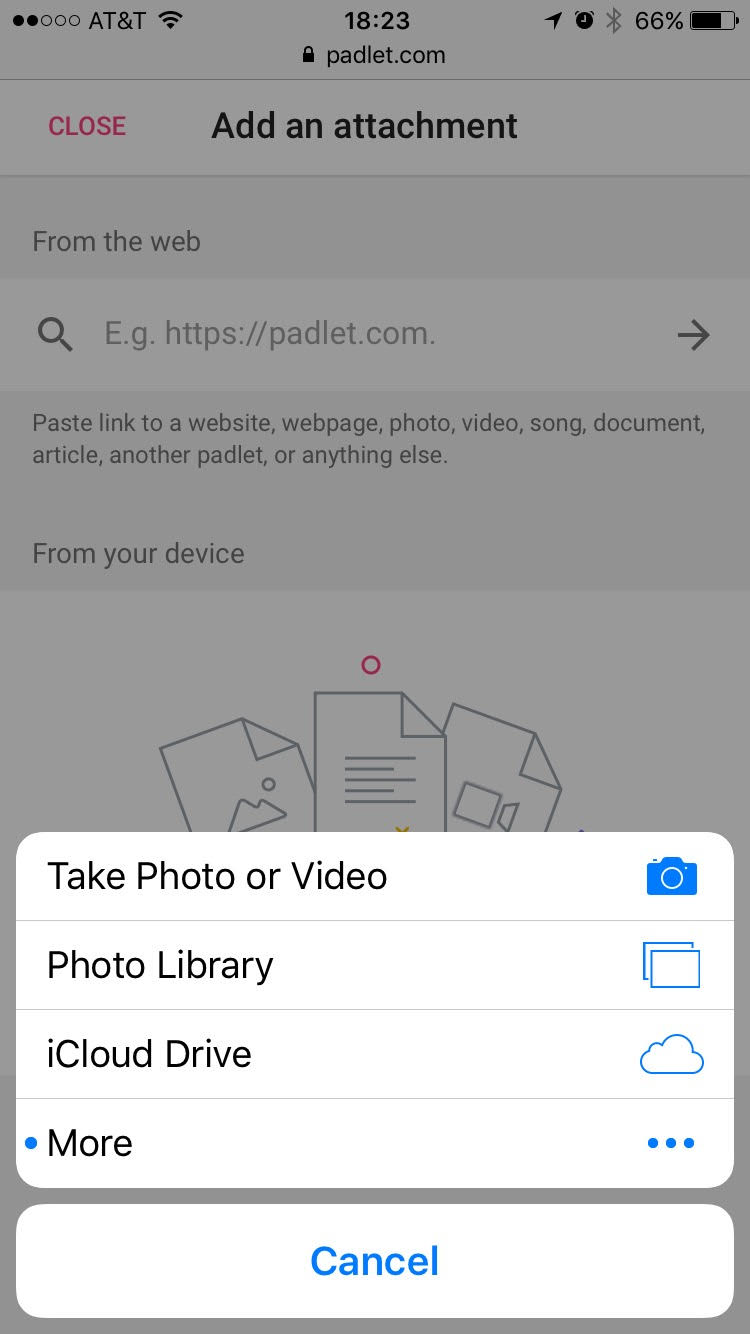 Post pictures, videos, and text
STEP 3
Padlet Posting
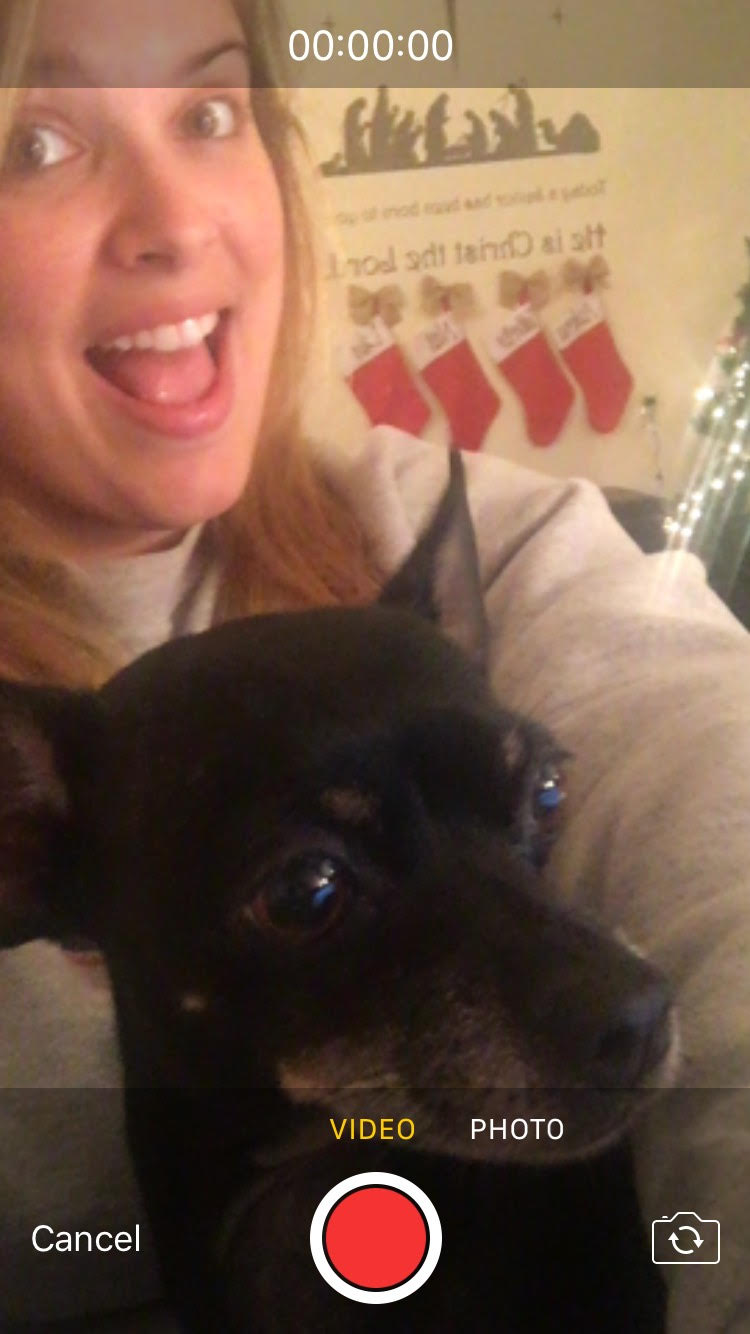 Post pictures, videos, and text
STEP 4
Padlet Posting
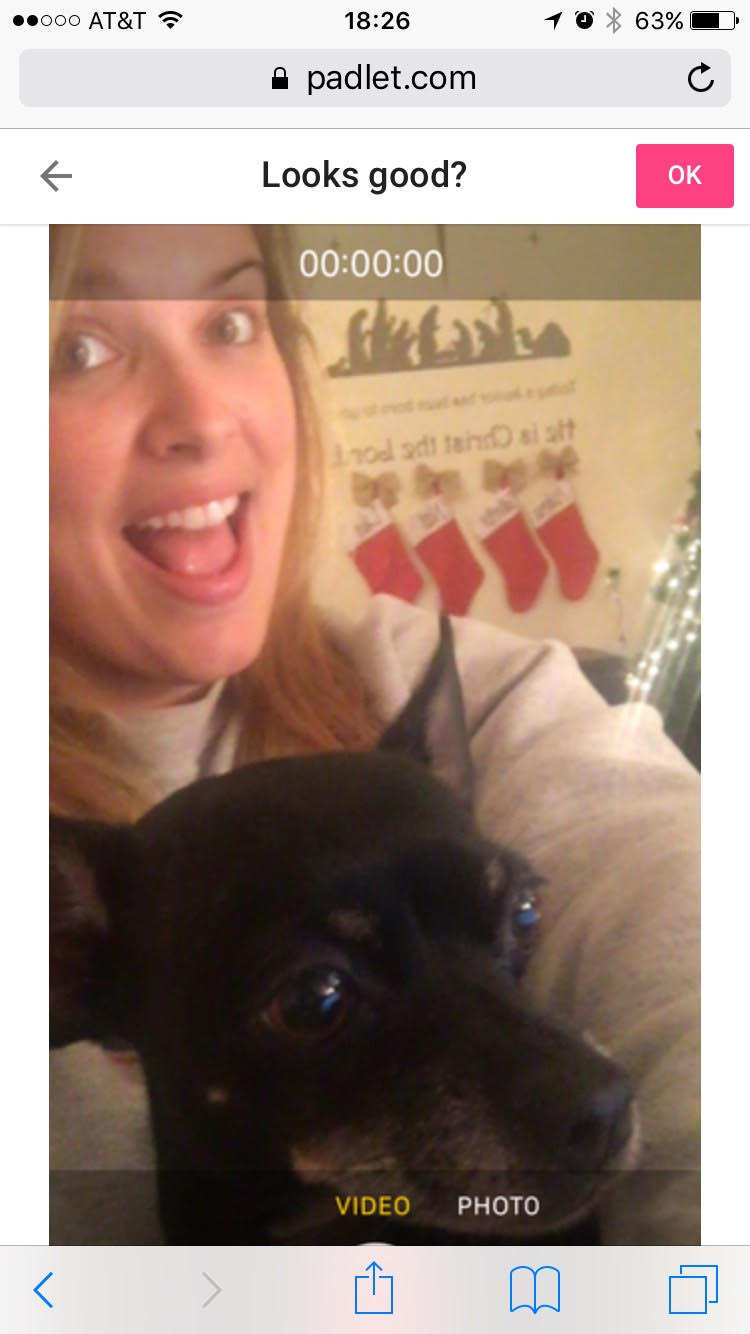 Post pictures, videos, and text
STEP 5
Padlet Posting
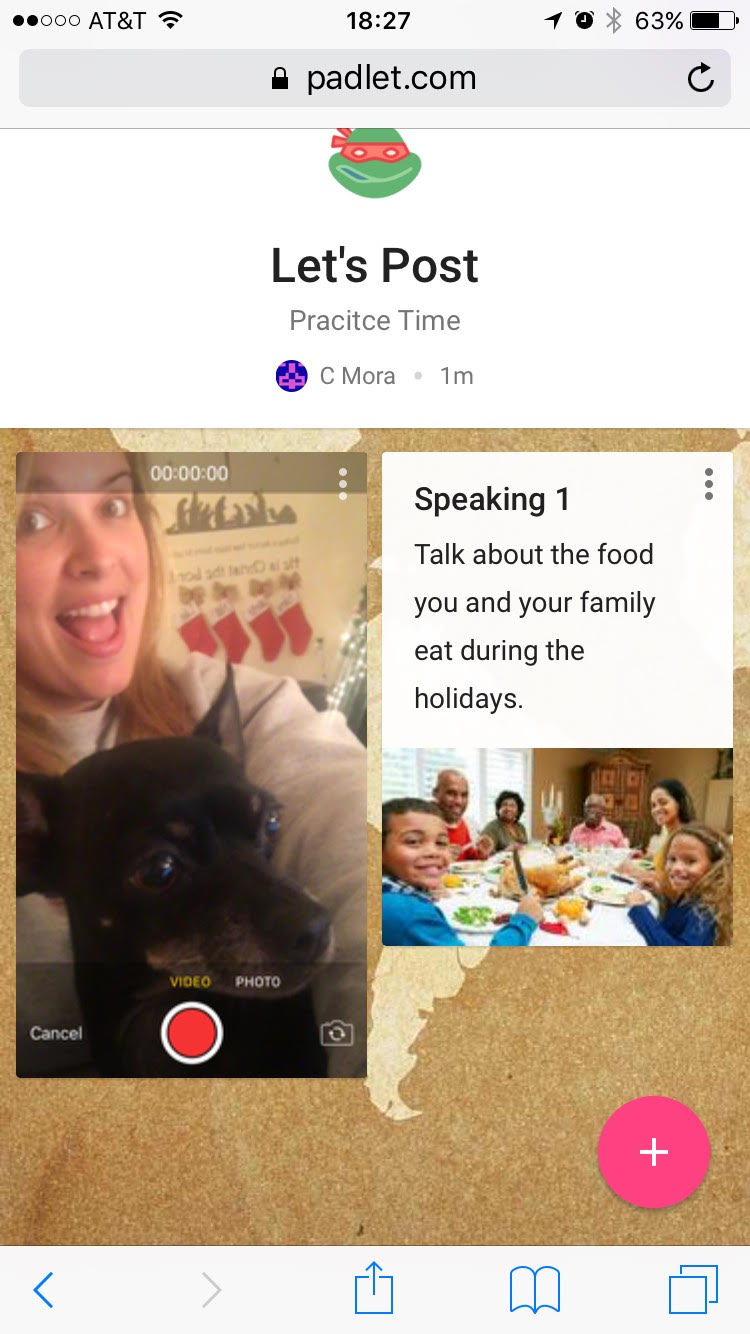 Post pictures, videos, and text
STEP 6
Padlet Posting
TRY IT!
Questions
Google Voice
Google Voice
Students can call, leave a message, or text.
All communication goes through email and/or app. 
Not your real phone number
Google Voice-try it!
Call (206) 659-1763- introduce yourself and say what you like to do in your language
Questions
Other useful tech tool
Quizlet Live
Quizlet Live
Use an already created quizlet or one you’ve made for Quizlet Live
Student groups are made by programs
You can decide to allow groups to sit together or not
Only click the correct answer if you have it, only one person in each group will have the correct answer
Objective: first group to reach 12 points wins
Quizlet Live- try it!
Go to quizlet.live    (NOT QUIZLET.COM)
Type in code-given after instructions
Write your name and wait for rest of class
Questions
Sharing is caring
Idea time! 
Have you ever used any of these programs in your classes? 
How can you use them other than what was discussed today?
Do you have any others to share?